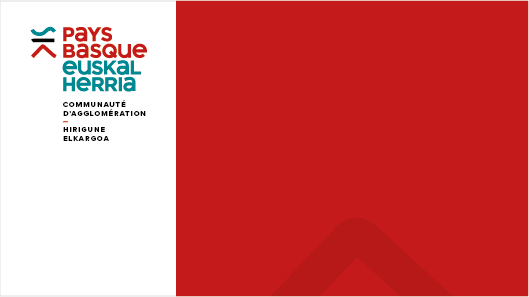 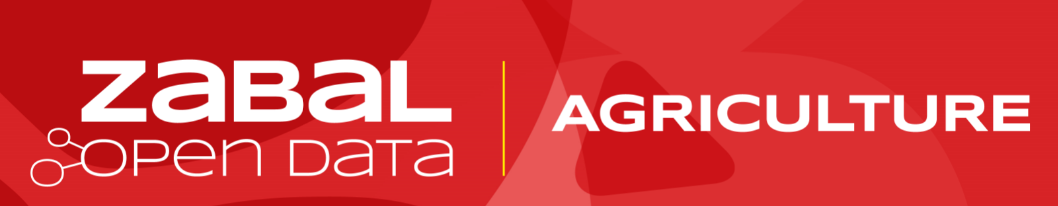 Les Trophées  des héros territoriaux

Projet plateforme Open data ZABAL
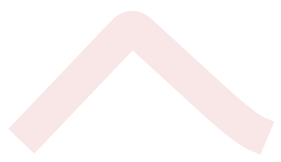 juin 2023
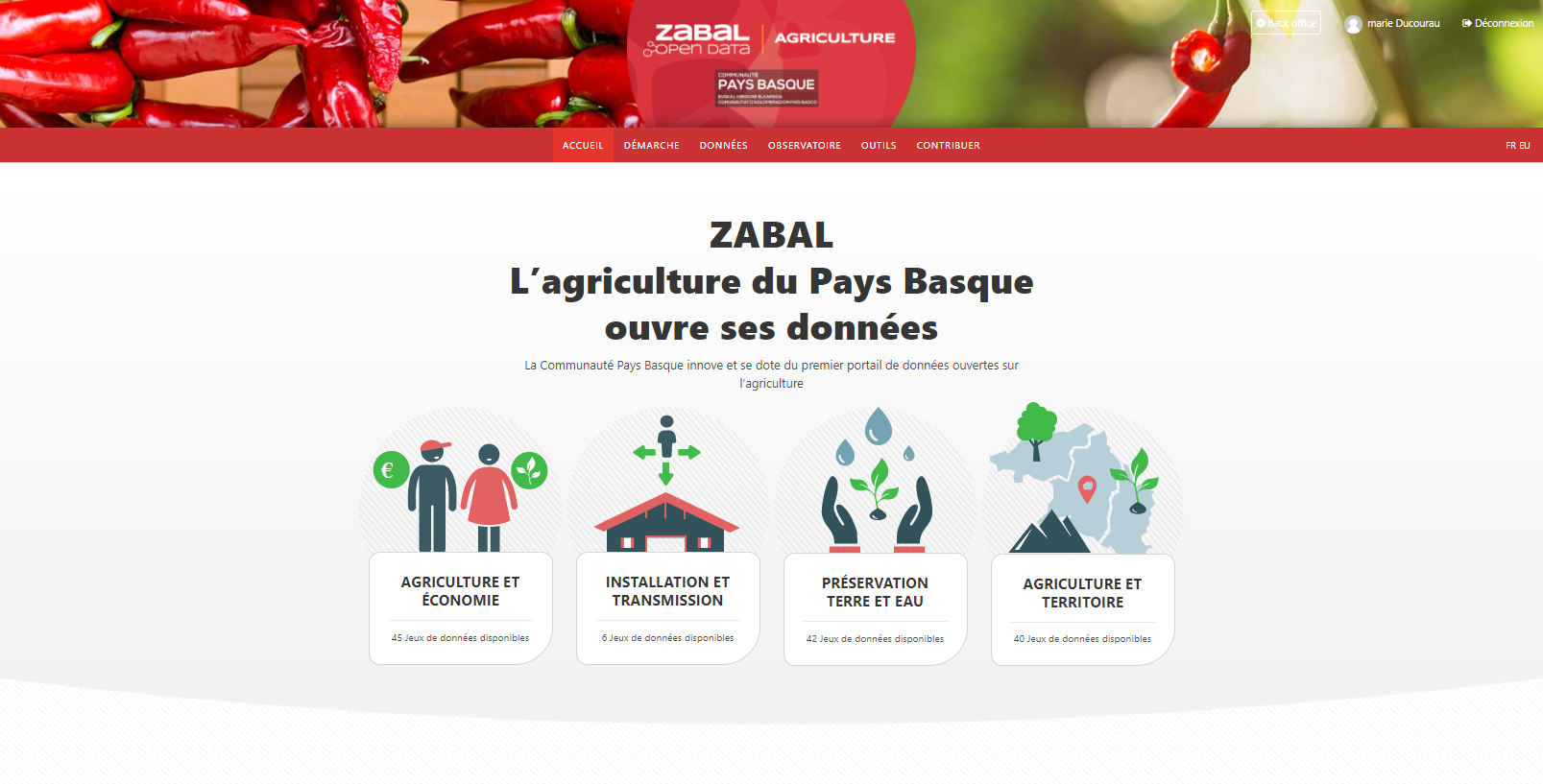 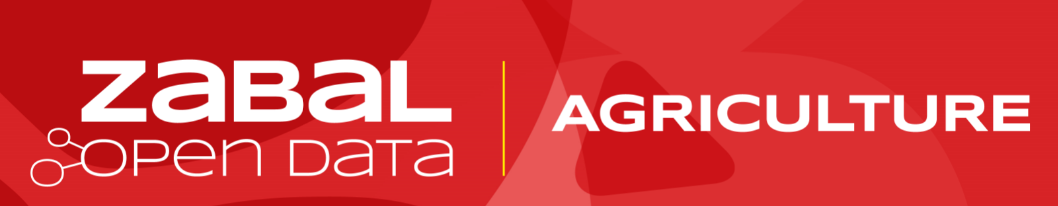 ZABAL: Sa composition
Partie open data
Outil informatique accessible à tous et transparent, qui propose plus de 161 jeux de données brutes à télécharger
1 partie des données sont ouvertes au public
1 partie des données sont privées, très utiles pour l’équipe agri en interne de la CAPB
ZABAL
Préparation du RGA 2020
Plateforme active
pour la CAPB
2021
Février 2020
2022
Avril 2020
Ouverture de la plateforme au public
Début du projet 
ZABAL
Profil Public
161
Jeux de données
Profil CAPB
278
Jeux de données
2023
19 observatoires dynamiques 
+ le RGA 2020 en cours
DataViz Challenge
Chronologie des évènements clés de la plateforme ZABAL
5
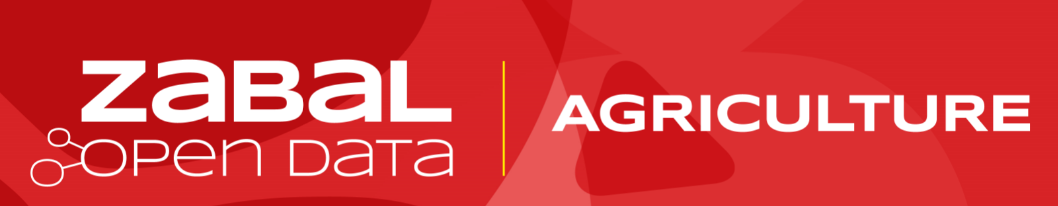 ZABAL: Sa composition
Partie observatoire
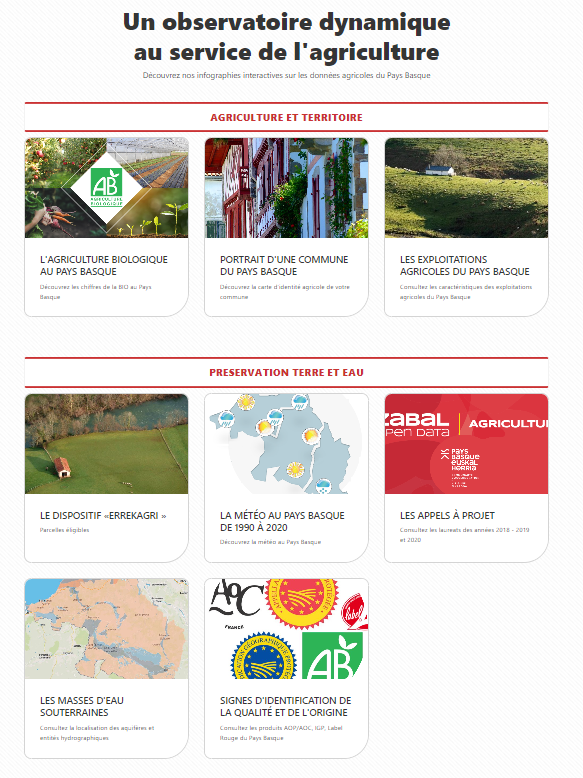 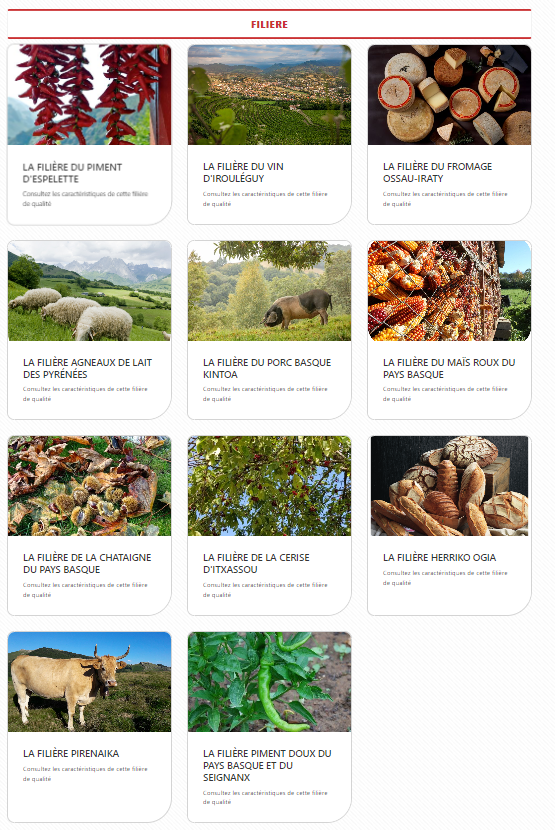 5
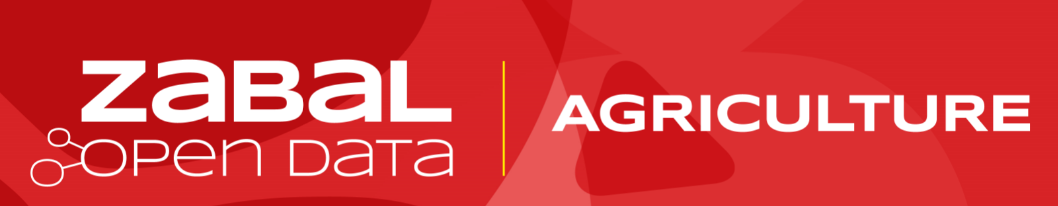 Exemple d’observatoire :
L’AOP vin d’Irouléguy
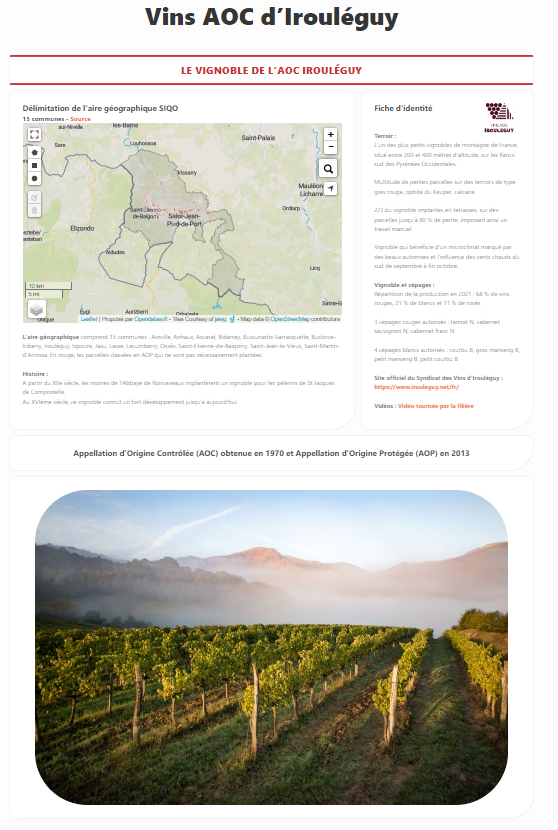 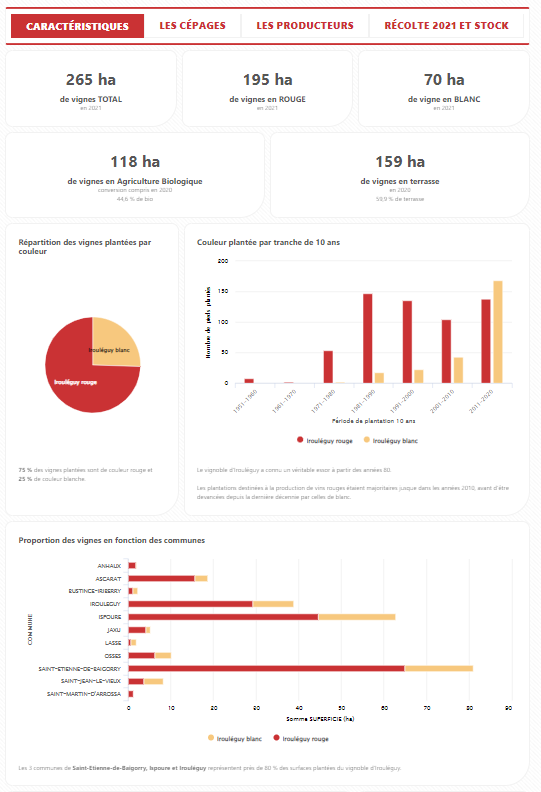 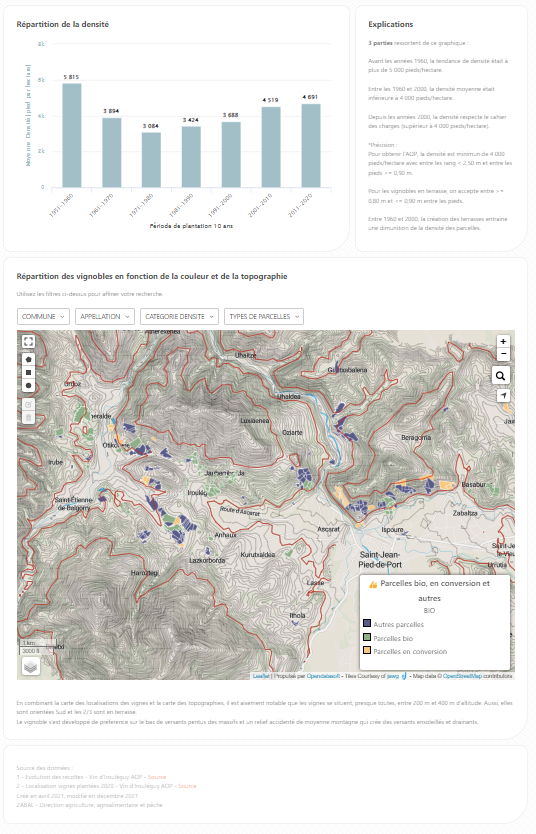 5
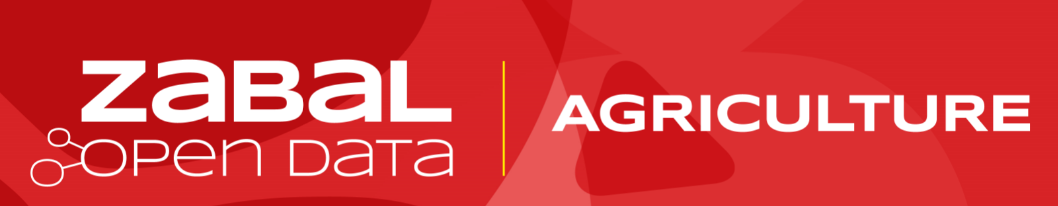 Dataviz challenge
Challenge de visualisation 
Sur le thème du Recensement Général Agricole 2020

Toute personne est invitée à aller sur la plateforme ZABAL, à télécharger les données du RGA 2020 et à proposer une infographie, un tableau de bord, un observatoire ou tout support sur le thème de l’agriculture basque et son évolution.



https://zabal-agriculture.opendata-paysbasque.fr/pages/dataviz_challenge/
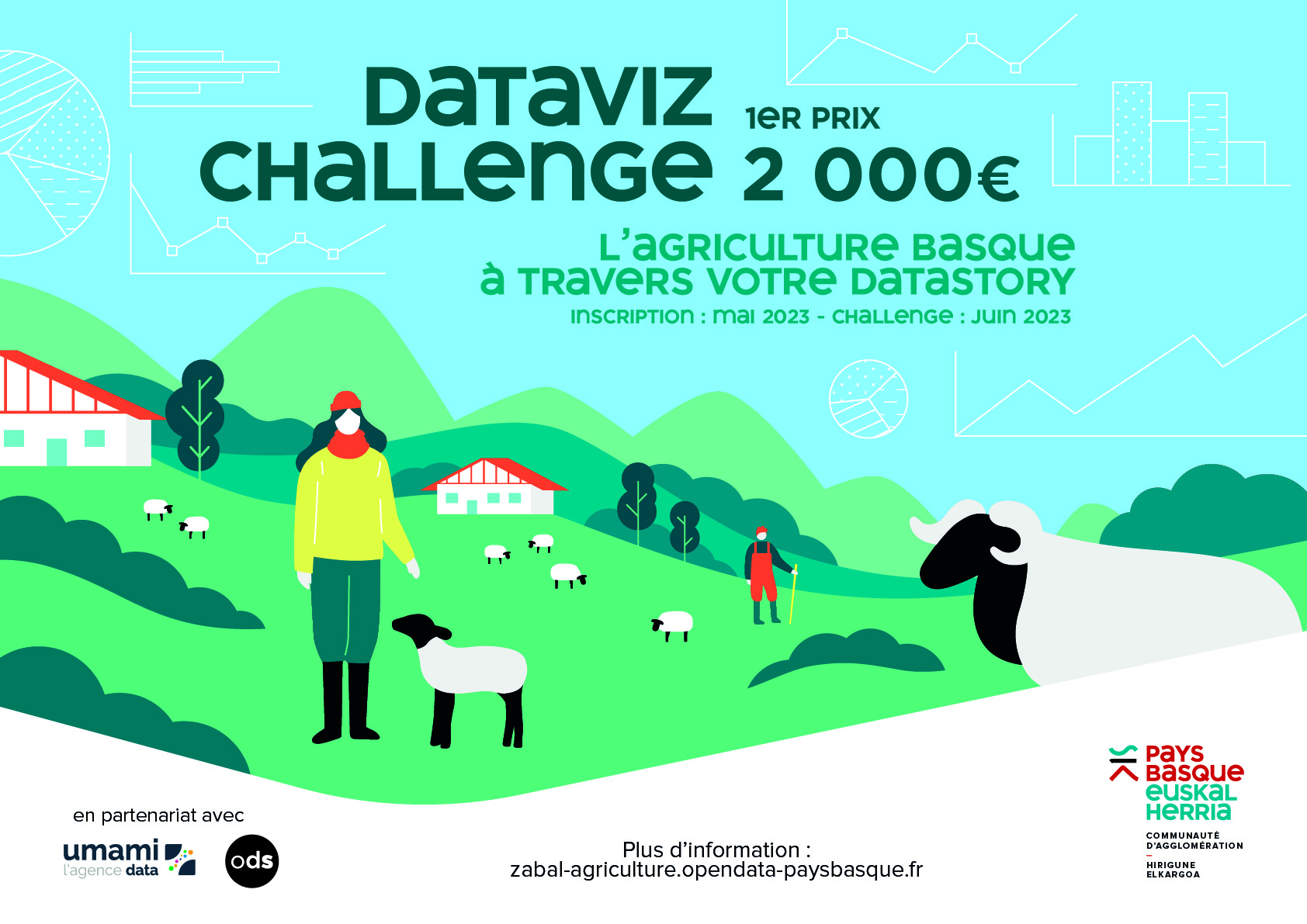 5
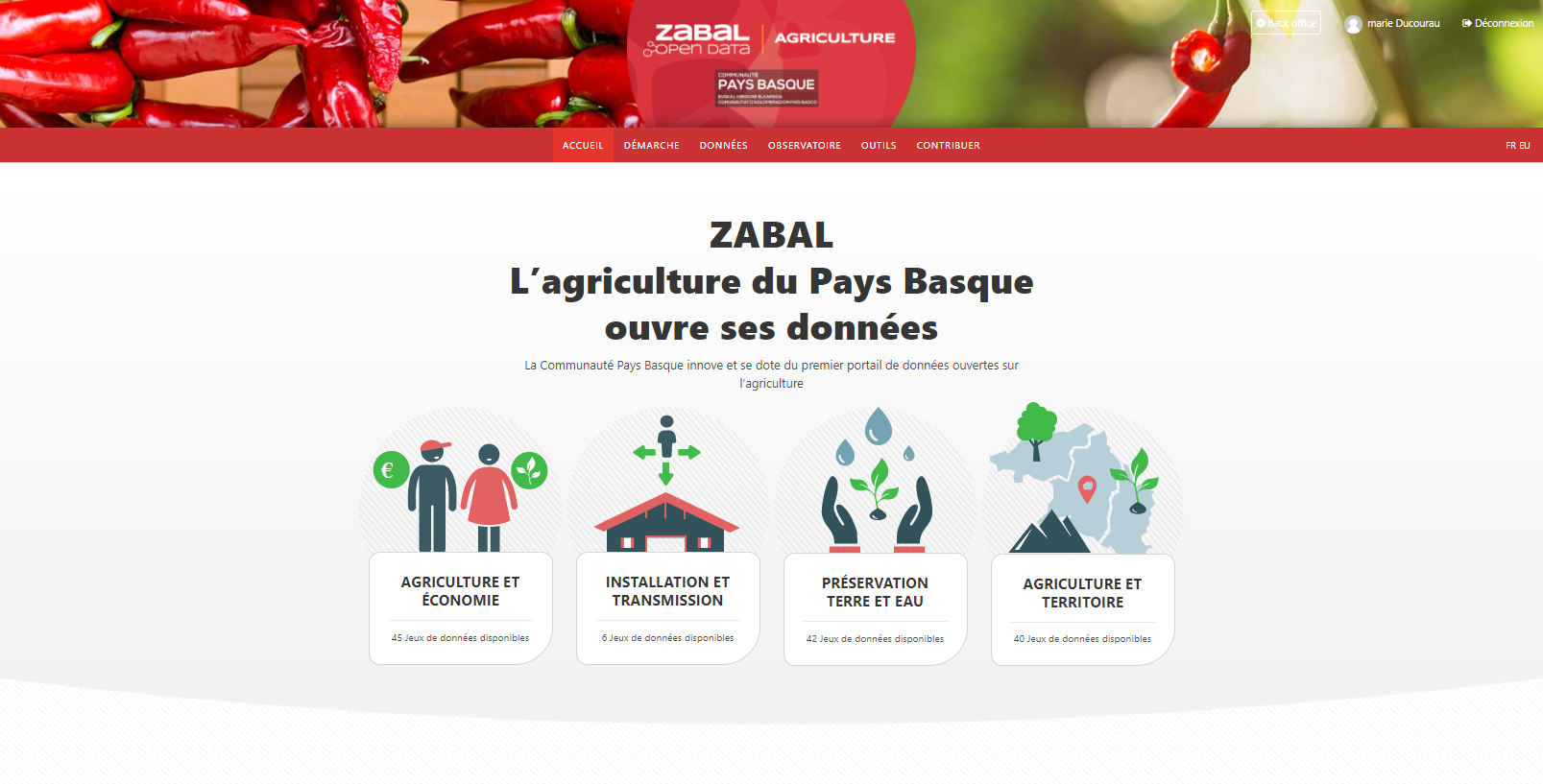 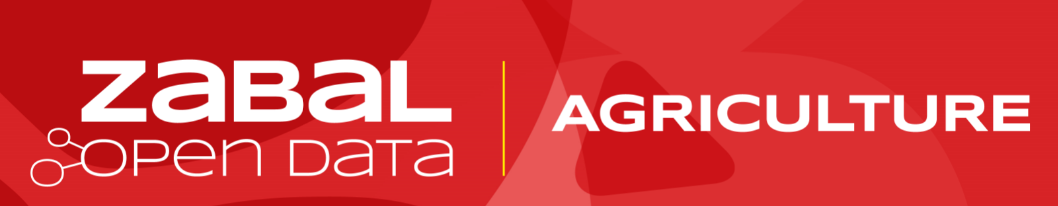 Lien de la plateforme ZABAL
https://zabal-agriculture.opendata-paysbasque.fr/pages/accueil-zabal/
5